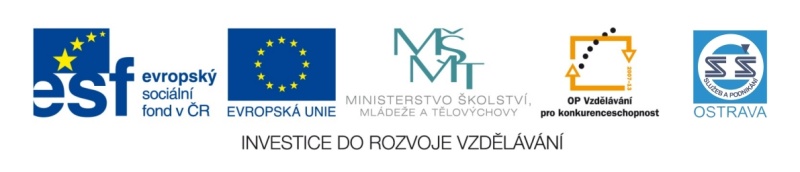 52_INOVACE_ZBO2_0964Ho
Výukový materiál v rámci projektu OPVK 1.5 Peníze středním školámČíslo projektu:		CZ.1.07/1.5.00/34.0883 Název projektu:		Rozvoj vzdělanostiČíslo šablony:   		V/2Datum vytvoření:	22.11.2012Autor:			Bc. Marie Horvátová
Určeno pro předmět:      ZbožíznalstvíTematická oblast:	Obuv a kožená galanterie
Obor vzdělání:		Obchodník (66-41-L/01)  2. ročník                                            Název výukového materiálu: Test
Materiál byl vytvořen v souladu se ŠVP příslušného oboru vzdělání.
Popis využití: Název výukového materiálu byl vytvořen s pomocí programu PowerPoint, na závěr shrnutí a test.
Výkladová hodina s testem.
Co zpracovává kožedělný průmysl


poromery		
b) kůži		
c) textilní materiály	
d) koženky
V jakém průmyslu se nezpracovává kožedělné zboží

brašnářské zboží		b) obuvnickém
c) Stavebnickém   		d)   sedlářském	
e) automobilovém		f) sportovním
Z čeho se skládá kůže

a)	z pokožky			b) holiny		c) škáry		
d)   podkožního vaziva	e) bílkovin		f) vody
Která část kůže se při zpracování na useň odstraňuje

a)	vrchní pokožka a podkožní vazivo
b)	vrchní pokožka a škára
c)	škára a podkožní vazivo
   Škára
   podkožní vazivo
Kůže po stažení se 


a)	ihned zpracovává
b)	konzervuje
c)	ukládá se v chladírně
Nejstarší a nejjednodušší způsob konzervace je


a)	sušení		b) solení 	       c) piklování
U kterého způsobu konzervování se kůže musí napínat na rám

solení		
b) chlazení		
c) sušení
8.	Vypište pět vad kůží, které mohou vzniknou za života zvířete
Vady, které vznikají při stahováni jsou

potrhání líce	
b) potrhání škáry	
c) potrhání usně
Kůže poškozená kožojedem a moli vznikne


při skladování		
b) při výrobě		
c) při zpracování
Činění je

je chemicko-fyzikální proces, při němž se kůže přeměňuje na useň

je fyzikální proces, při němž se kůže přeměňuje na useň

c)	je chemický proces, při němž se kůže přeměňuje na useň
Jaké znáte druhy činění


a)  třísločinění
b)  poromerování
c)  zámišnictví
d)  piklování
U kterého činění se používá kůra, dřevo, listy i některé plody

zamíšnictví		
b) jirchařství		
c) třísločinění
U kterého činění se používá tuk


chromočinění		
b) zámišnictví		
c) jirchařství
Upravuje se po vyčinění dále kůže


ano		
b) ne			
c) jen někdy
Může se kůže obrušovat?


a)	Ne			b) ano